Центральное управление Федеральной службы по экологическому, 
технологическому и атомному надзору
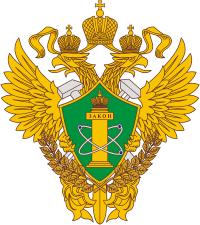 ОСНОВНЫЕ ПРИЧИНЫ ПРОИЗОШЕДШИХ АВАРИЙ НА ОПАСНЫХ ПРОИЗВОДСТВЕННЫХ ОБЪЕКТАХ

Доклад главного государственного инспектора отдела общего промышленного надзора по Ярославской и Костромской областям
Рыбакова Ильи Юрьевича
28 ноября 2023 г.
Центральное управление Федеральной службы по экологическому, 
технологическому и атомному надзору
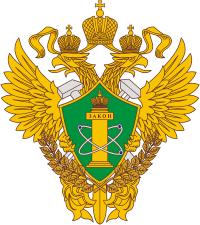 Разрушение дымовой трубы ООО «ЭкоПетровск»
2
Центральное управление Федеральной службы по экологическому, 
технологическому и атомному надзору
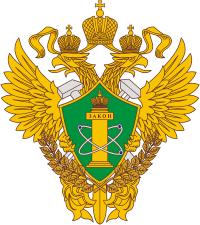 Заключение по дымовой трубе ООО «ЭкоПетровск»
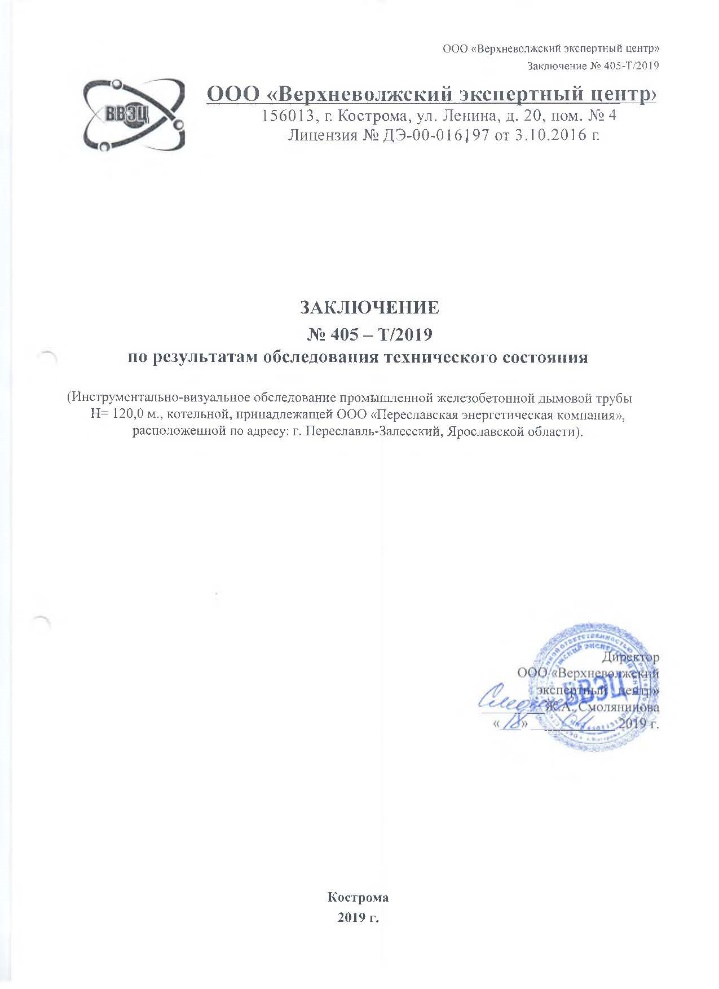 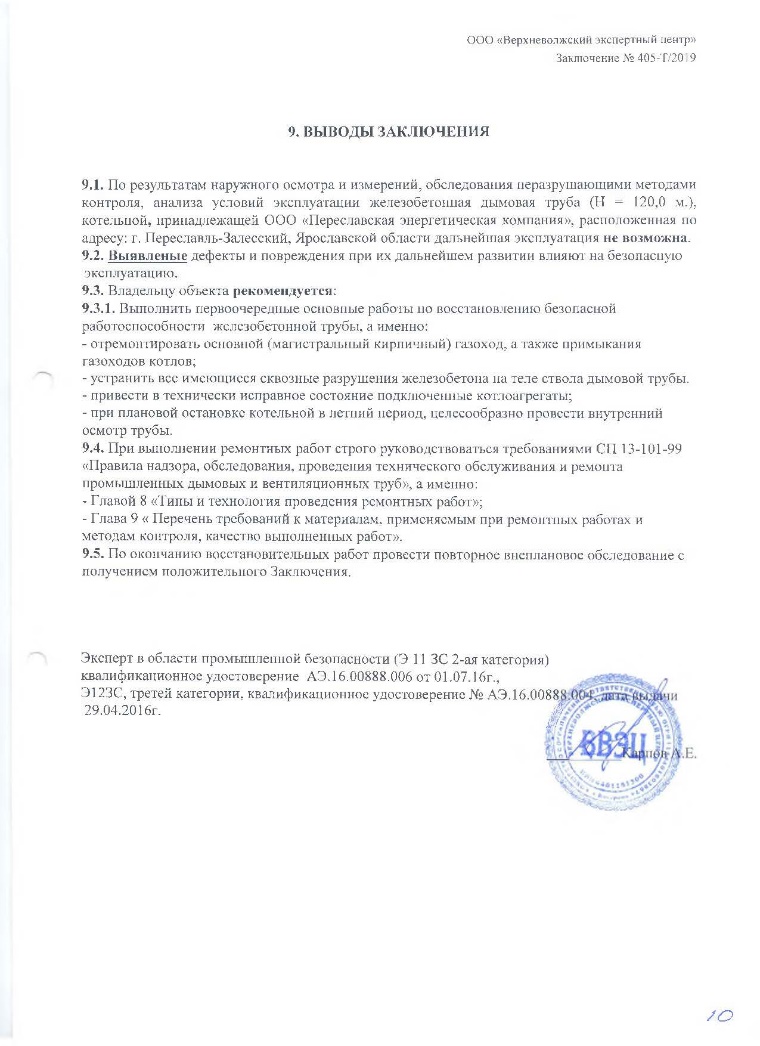 3
Центральное управление Федеральной службы по экологическому, 
технологическому и атомному надзору
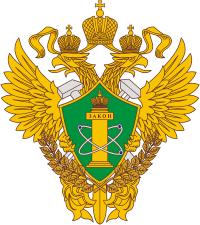 Разрушение дымовой трубы ООО «ЭкоПетровск»
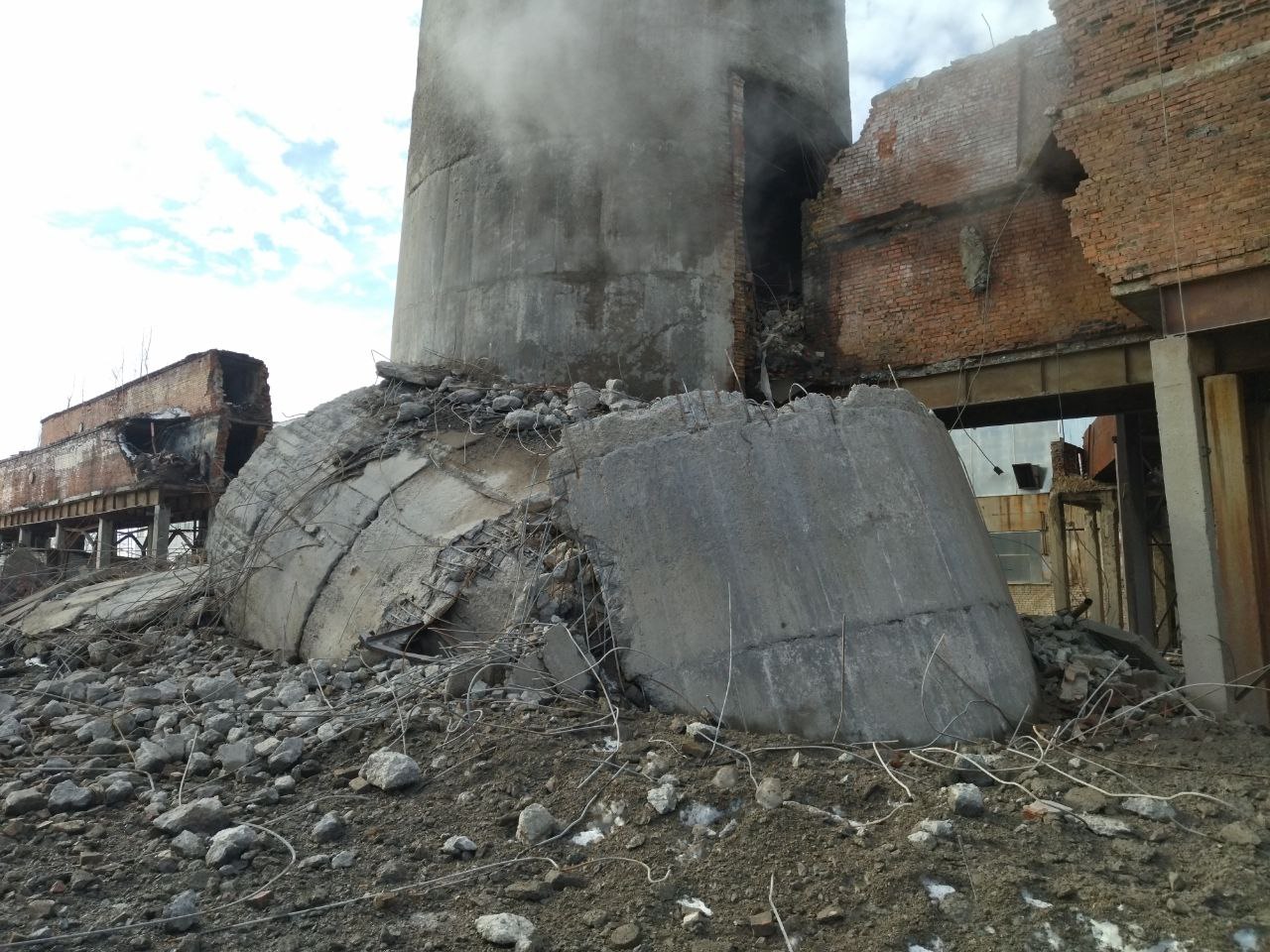 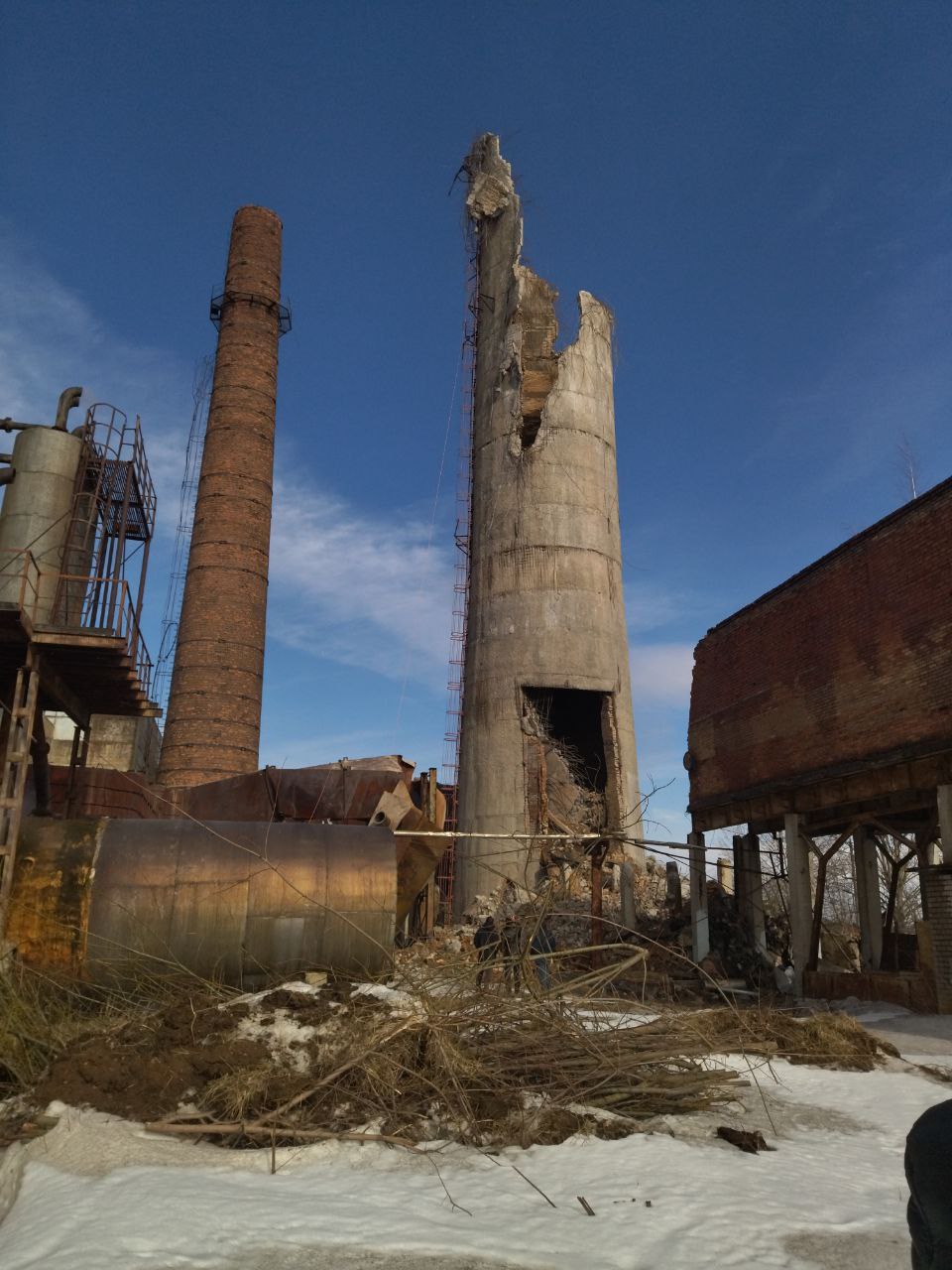 4
Центральное управление Федеральной службы по экологическому, 
технологическому и атомному надзору
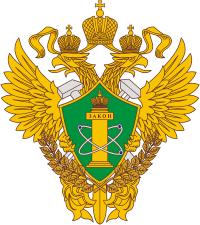 Разрушение дымовой трубы ООО «ЭкоПетровск»
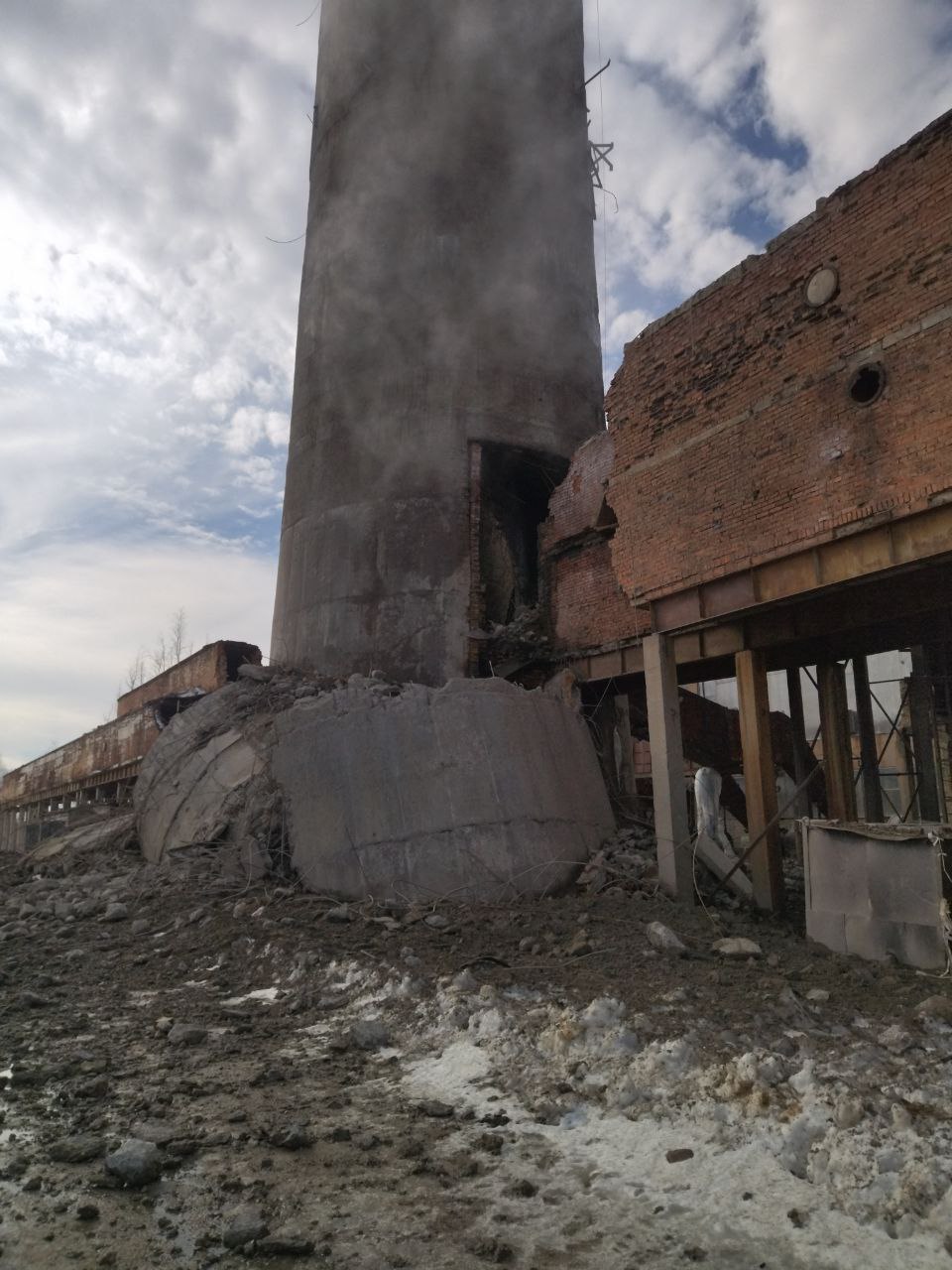 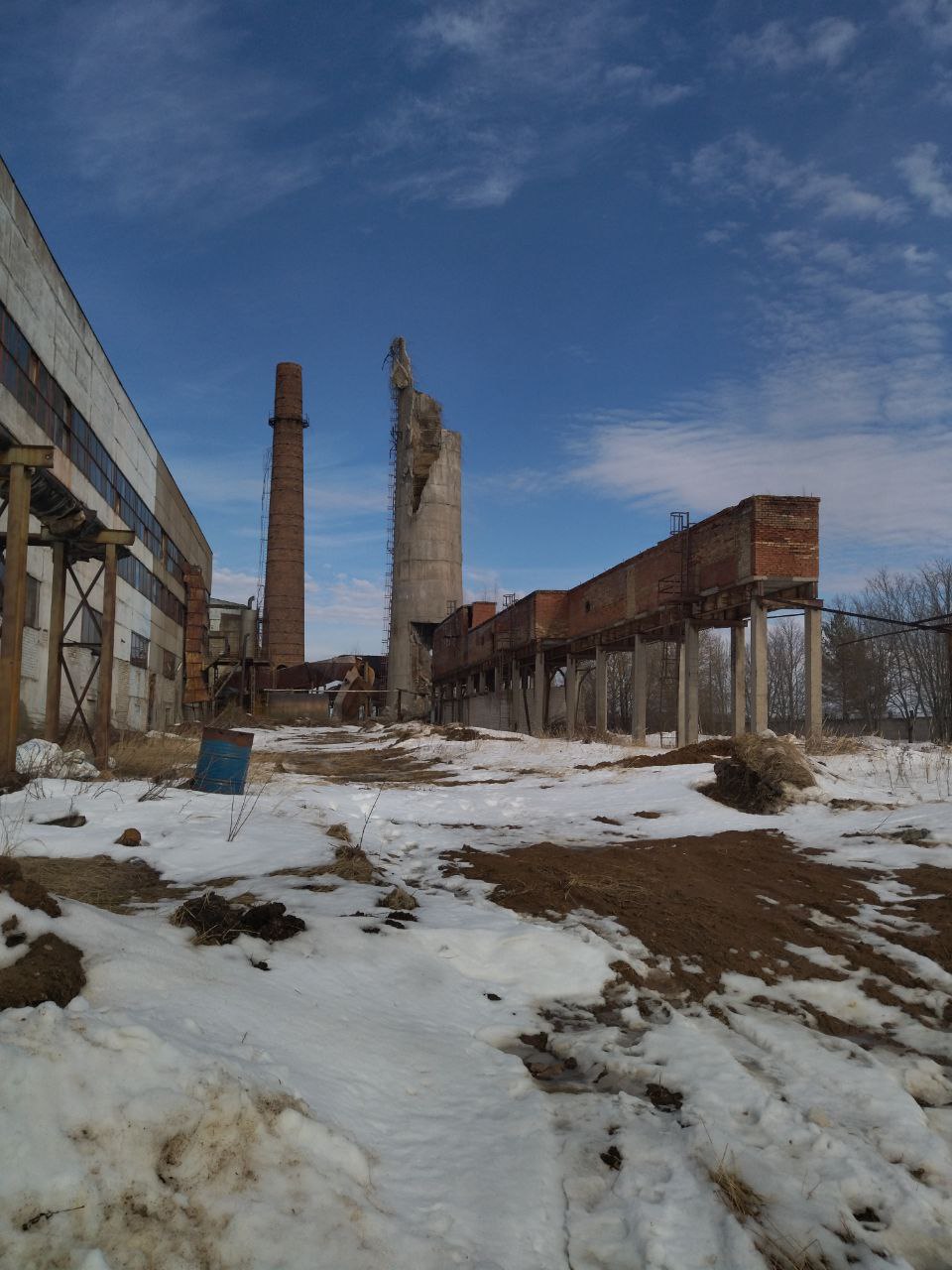 5
Центральное управление Федеральной службы по экологическому, 
технологическому и атомному надзору
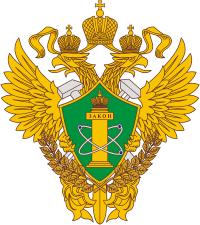 Основные мероприятия по локализации и устранению причин аварии на ООО «ЭкоПетровск»
пройти аттестацию персоналу;

обеспечить восстановление технологического процесса на опасном производственном объекте;

разработать документацию по эксплуатации опасного производственного объекта;

назначить необходимое (достаточное) количество лиц, ответственных за осуществление производственного контроля;

установить постоянный режим мониторинга технического состояния разрушенной дымовой трубы до окончания работ по ее демонтажу.
6
Центральное управление Федеральной службы по экологическому, 
технологическому и атомному надзору
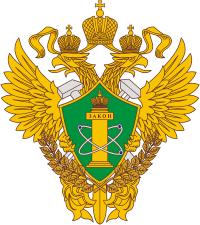 Авария ЗАО «Свобода»
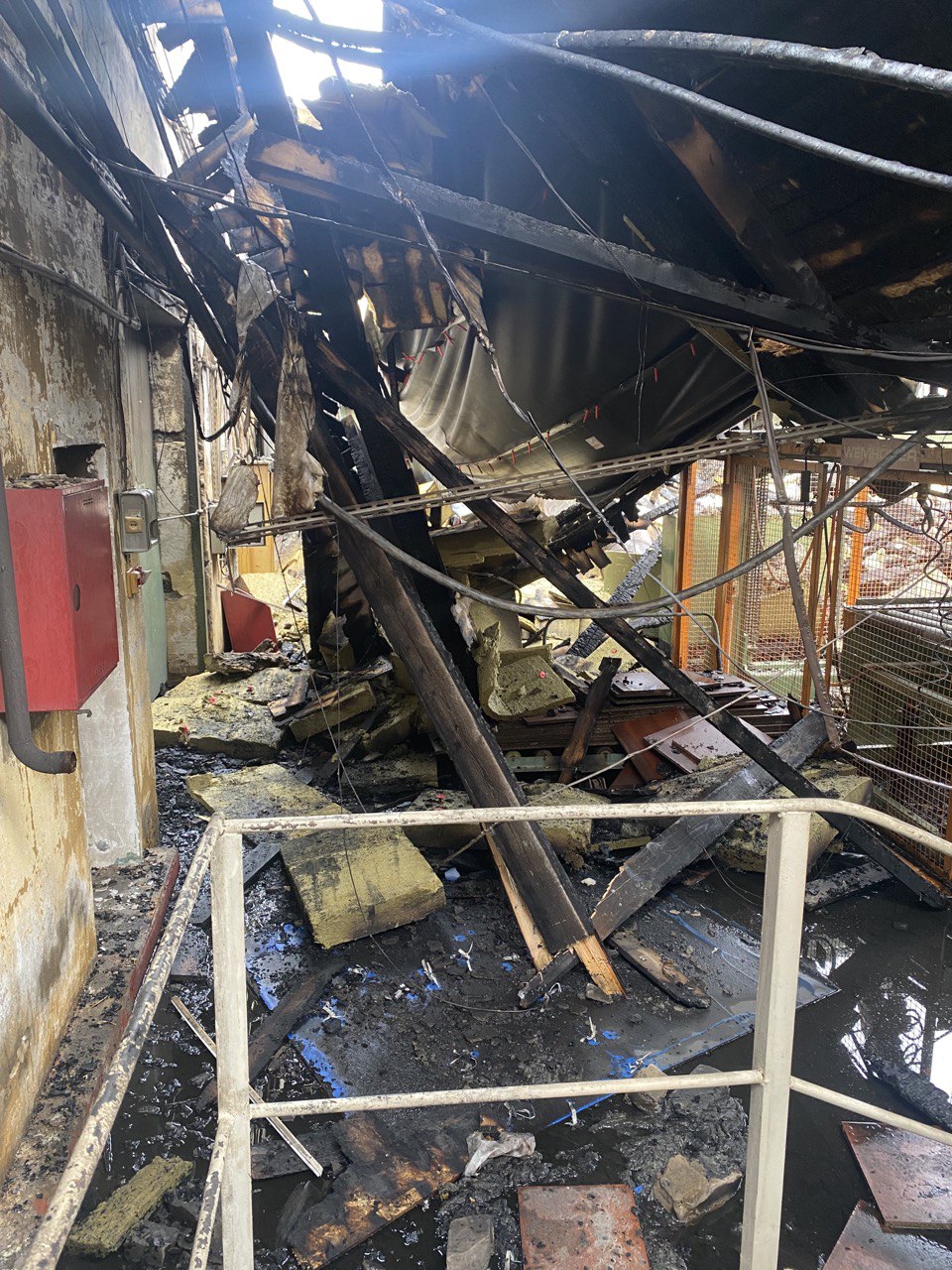 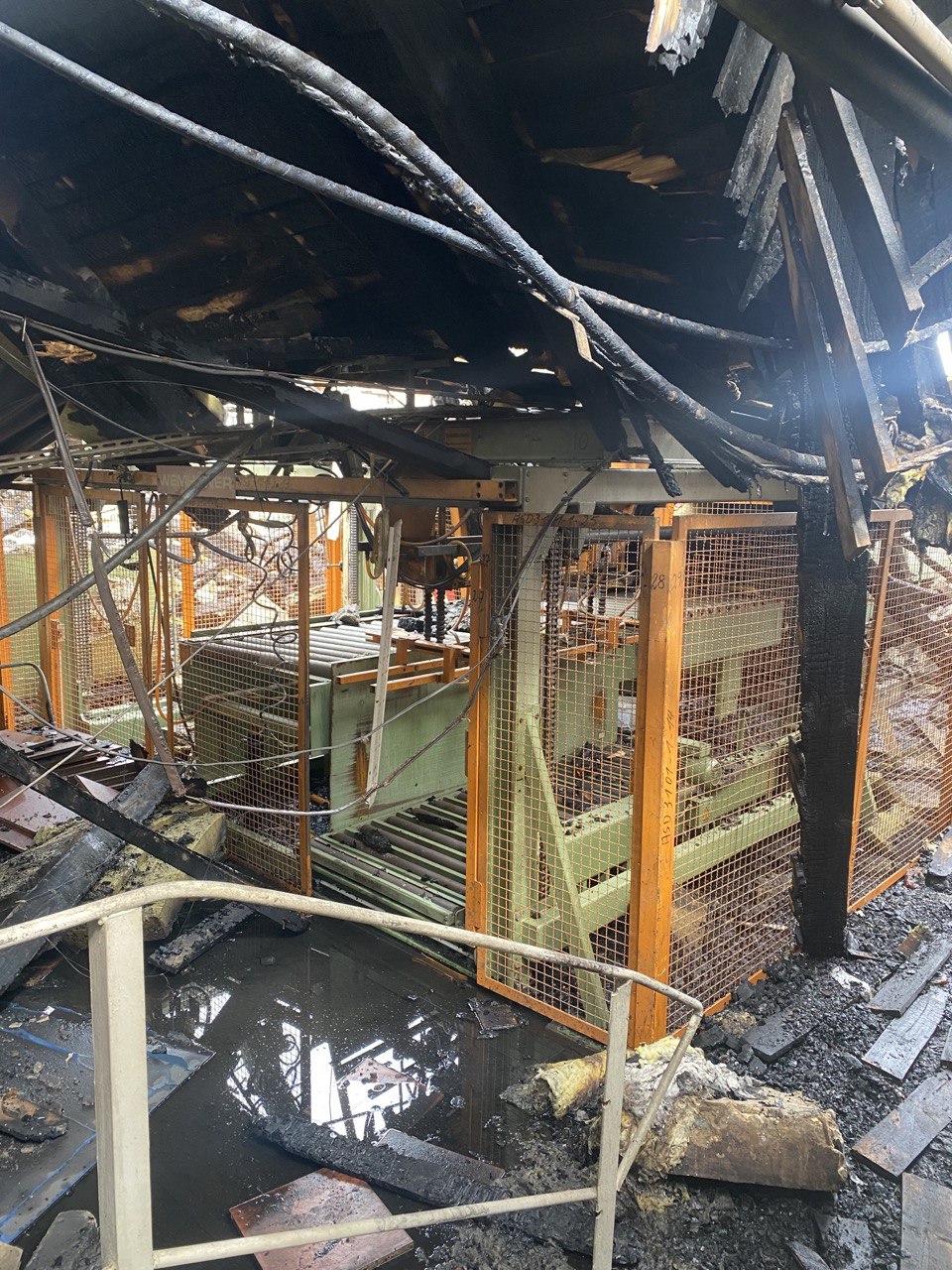 7
Центральное управление Федеральной службы по экологическому, 
технологическому и атомному надзору
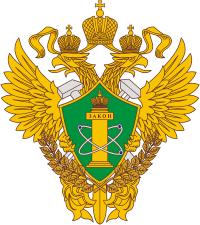 Авария ЗАО «Свобода»
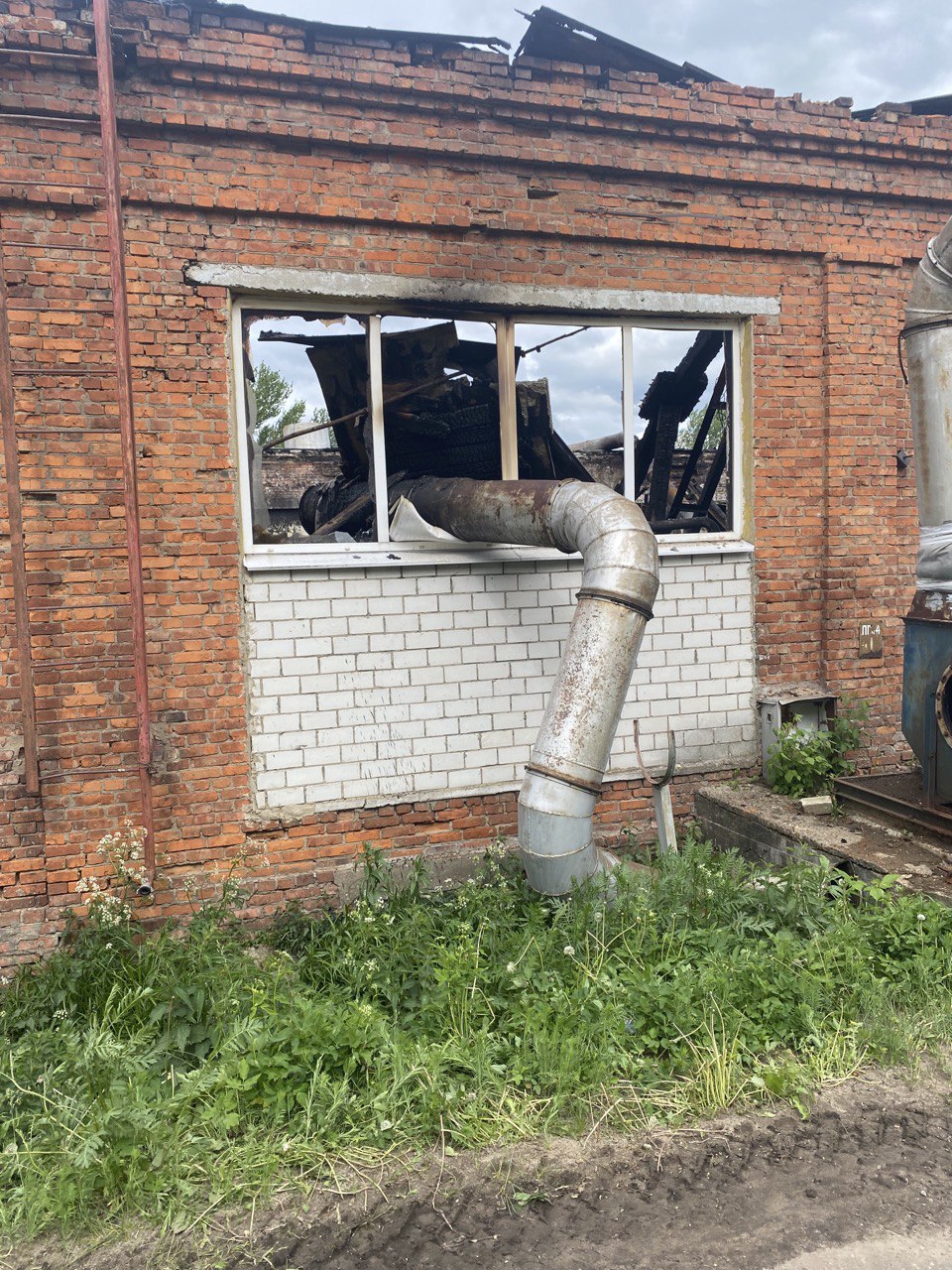 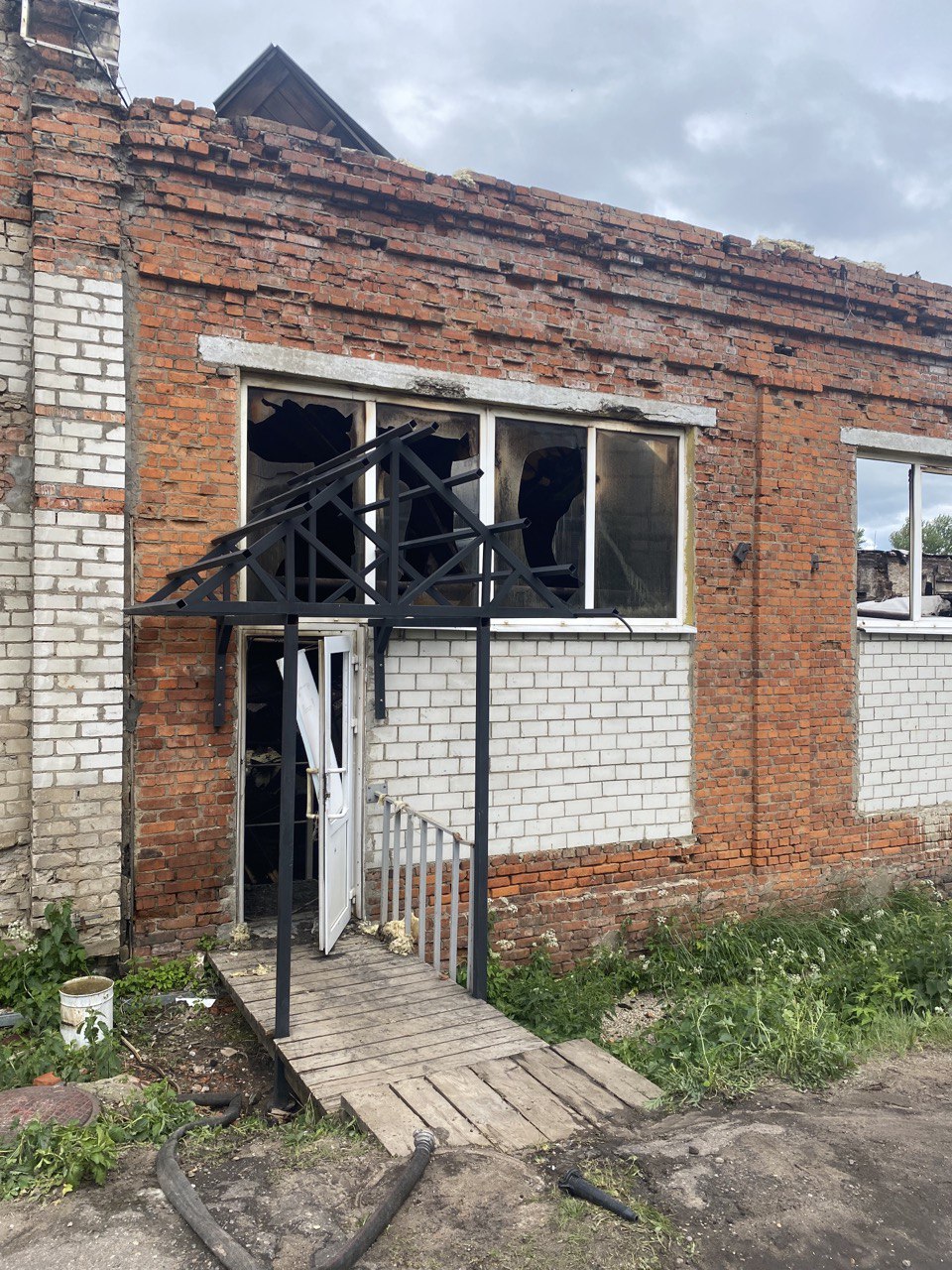 8
Центральное управление Федеральной службы по экологическому, 
технологическому и атомному надзору
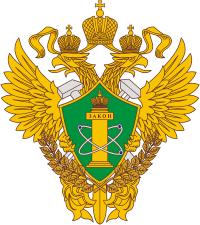 Основные мероприятия по локализации и устранению причин аварии на ЗАО «Свобода»
пройти аттестацию персоналу;

обеспечить восстановление технологического процесса на опасном производственном объекте;

разработать документацию по эксплуатации опасного производственного объекта;

осуществлять эксплуатацию зданий и сооружений в соответствии с требованиями Федерального закона;

выполнить проверку электрооборудования.
9
Центральное управление Федеральной службы по экологическому, 
технологическому и атомному надзору
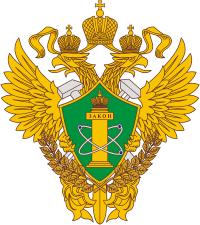 Спасибо за внимание!